Проектные семинары
«Управление качеством образования: методический аспект»
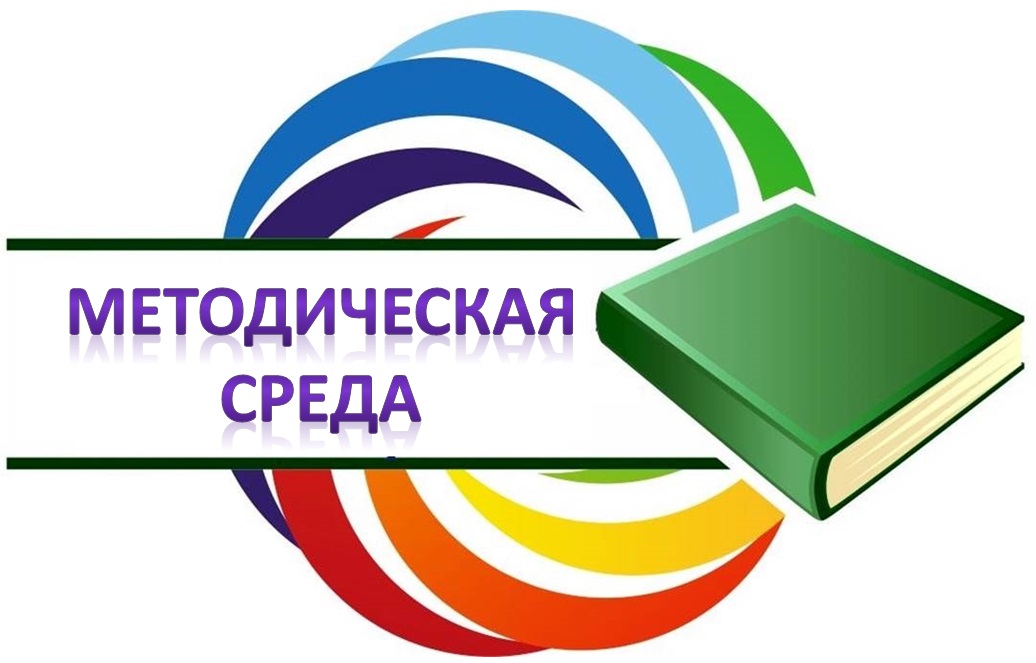 20 января - 07 апреля 2021
Система выявления, поддержки и развития способностей и талантов у детей и молодёжи: методический аспект
10 марта
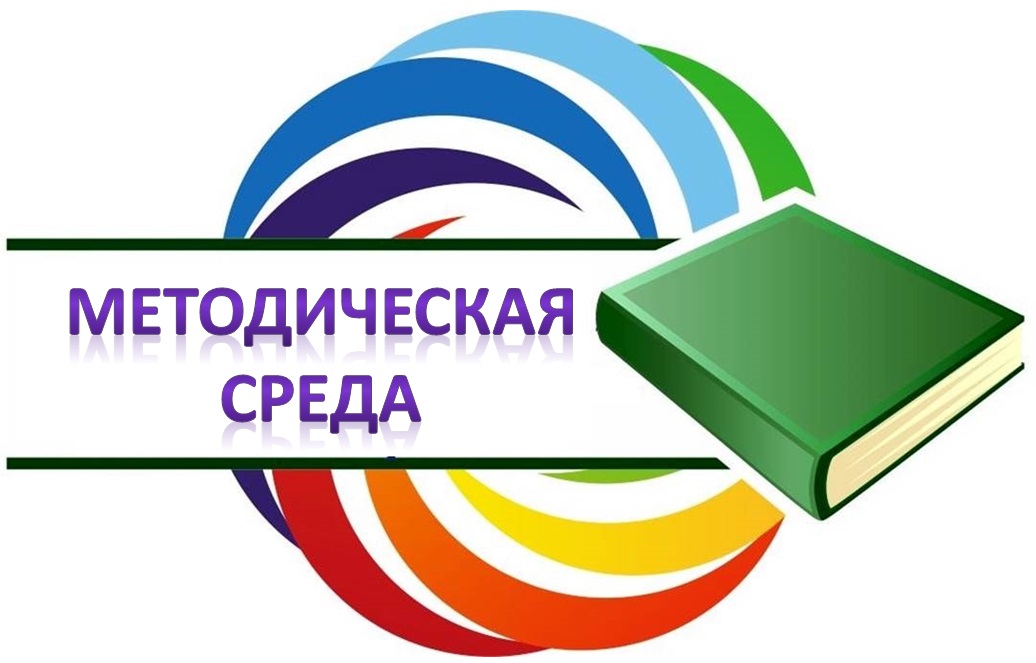 Проектные семинары
«Управление качеством образования: методический аспект» 
20 января - 07 апреля 2021
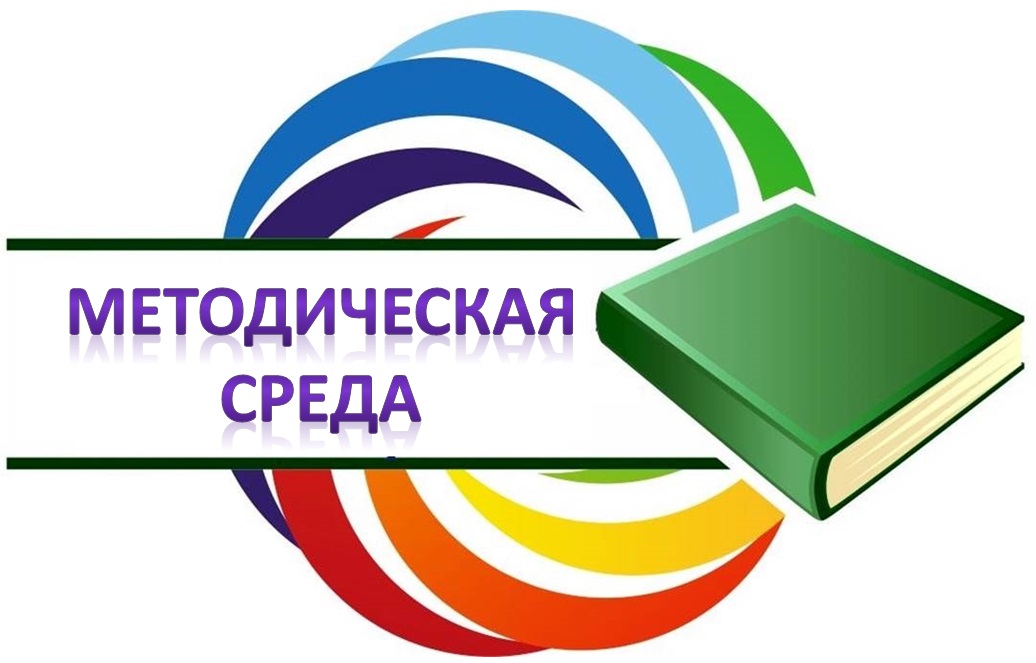 Цели наших встреч:
З
А
П
У
С
Т
И
Т
Ь

 Ц
И
К
Л

У
П
Р
А
В
Л
Е
Н
И
я
Ресурсы
Результат:
 Получение информации о реализации направления на региональном уровне
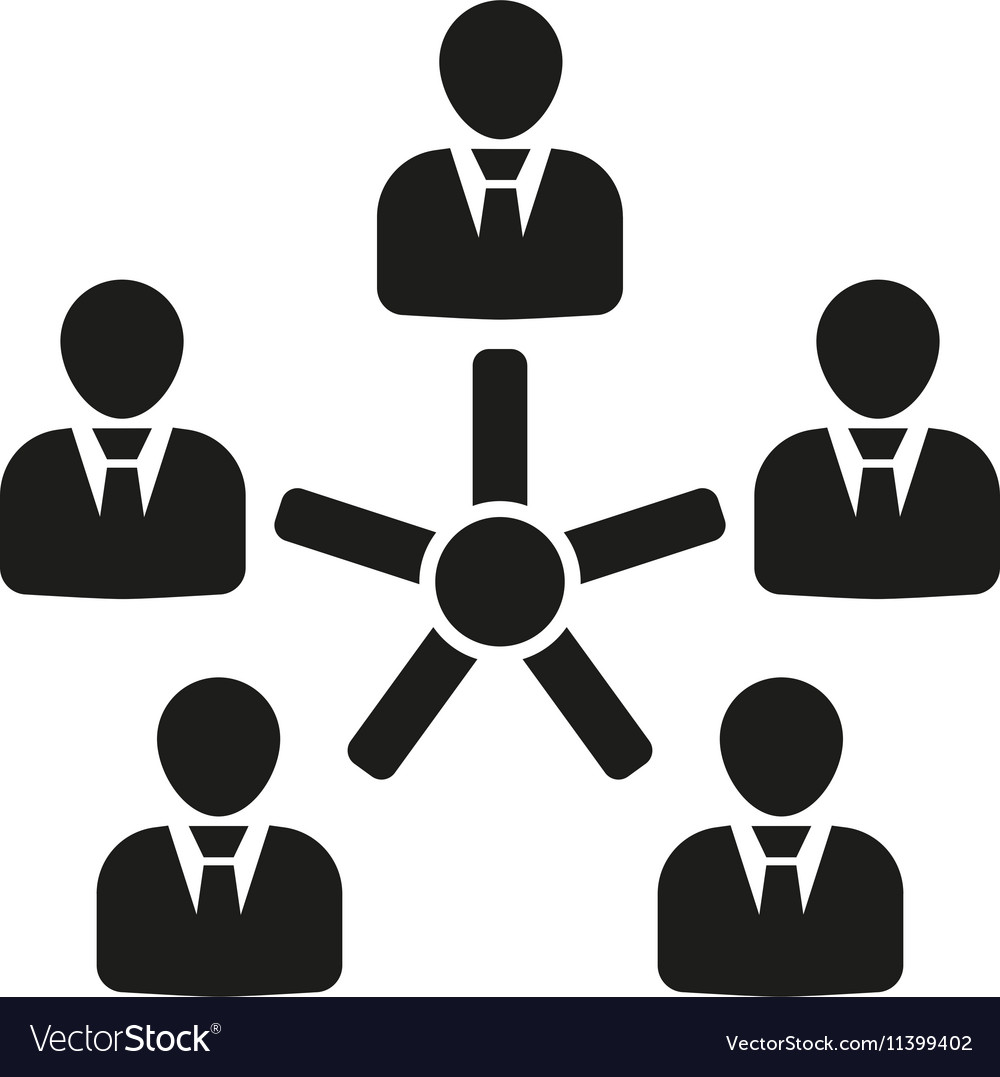 Определить возможности партнера
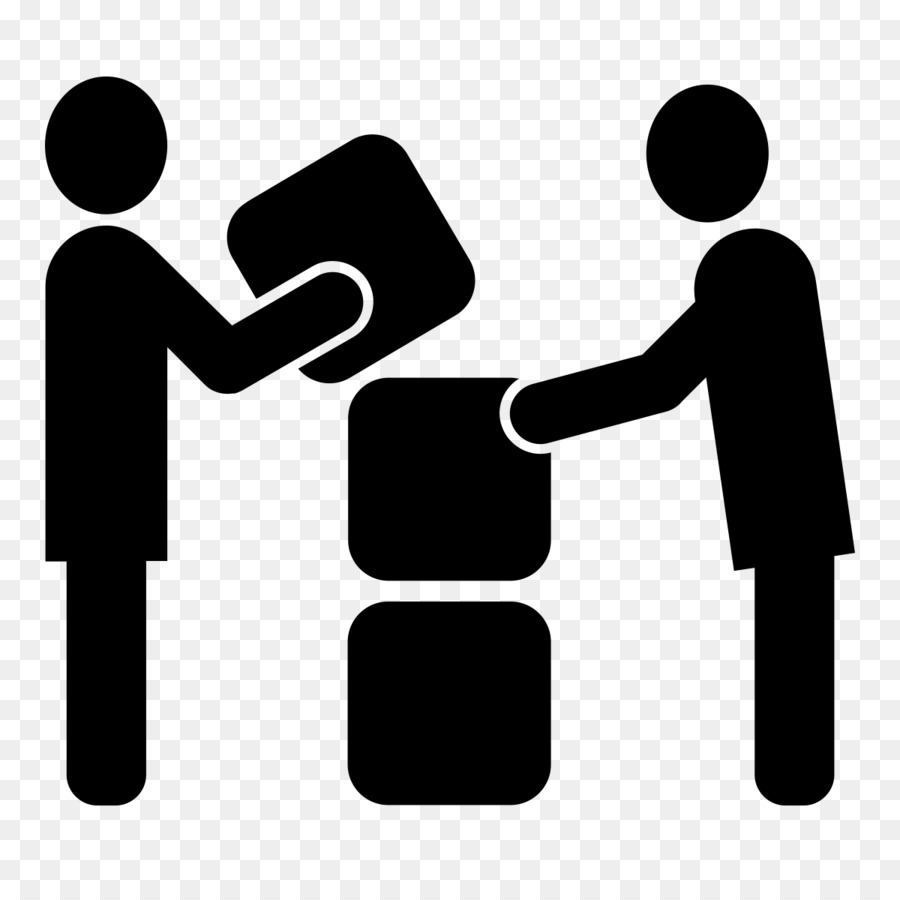 Чек-лист
Определить типовые действия каждого
Определить цель и показатели результативности методической работы по заданным направлениям
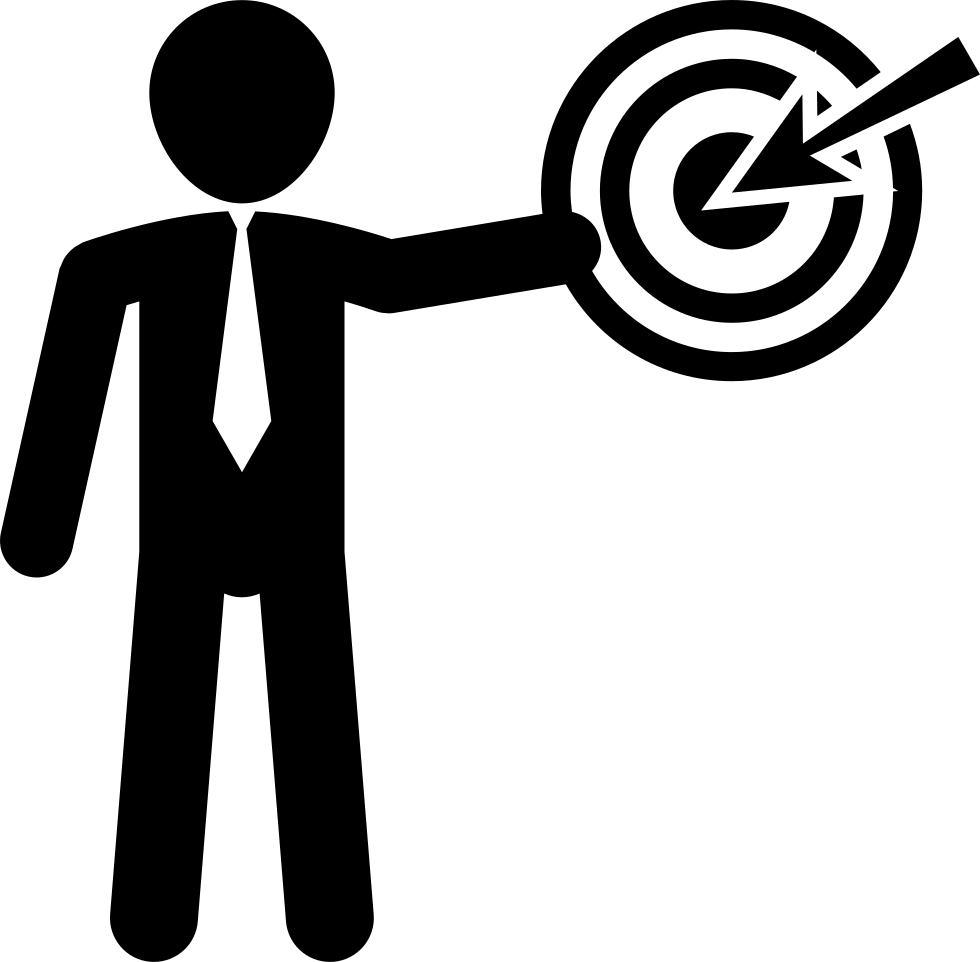 Документ
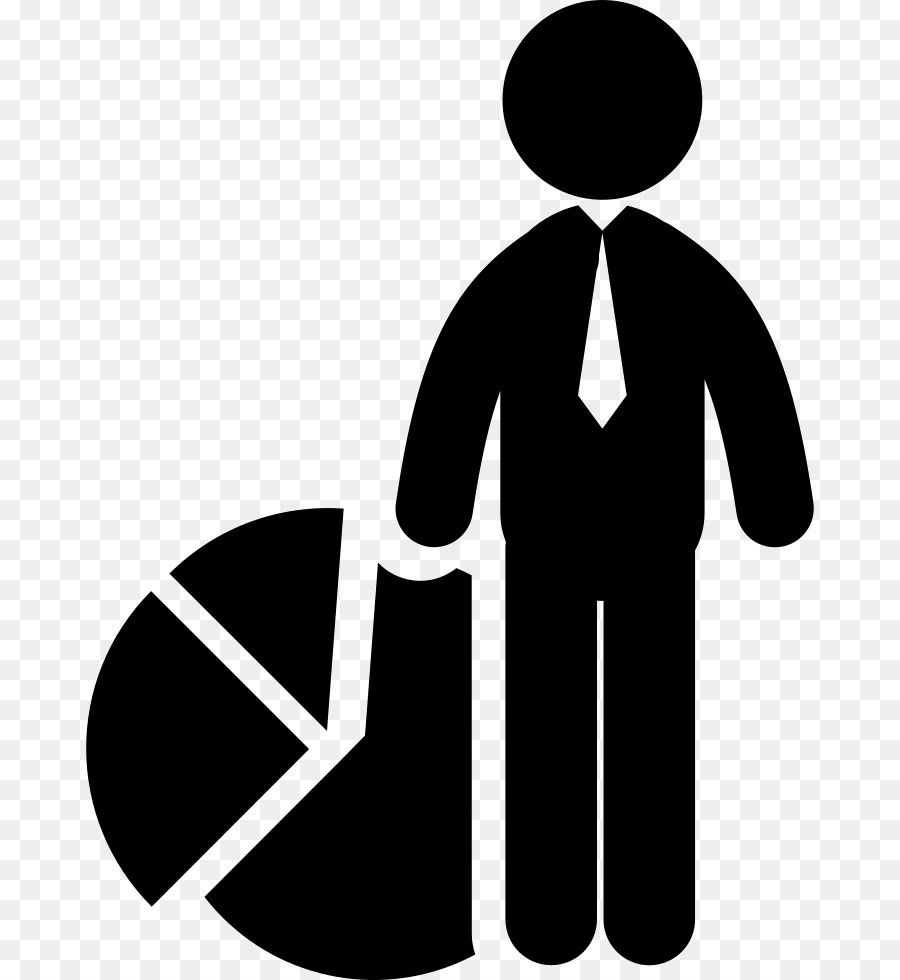 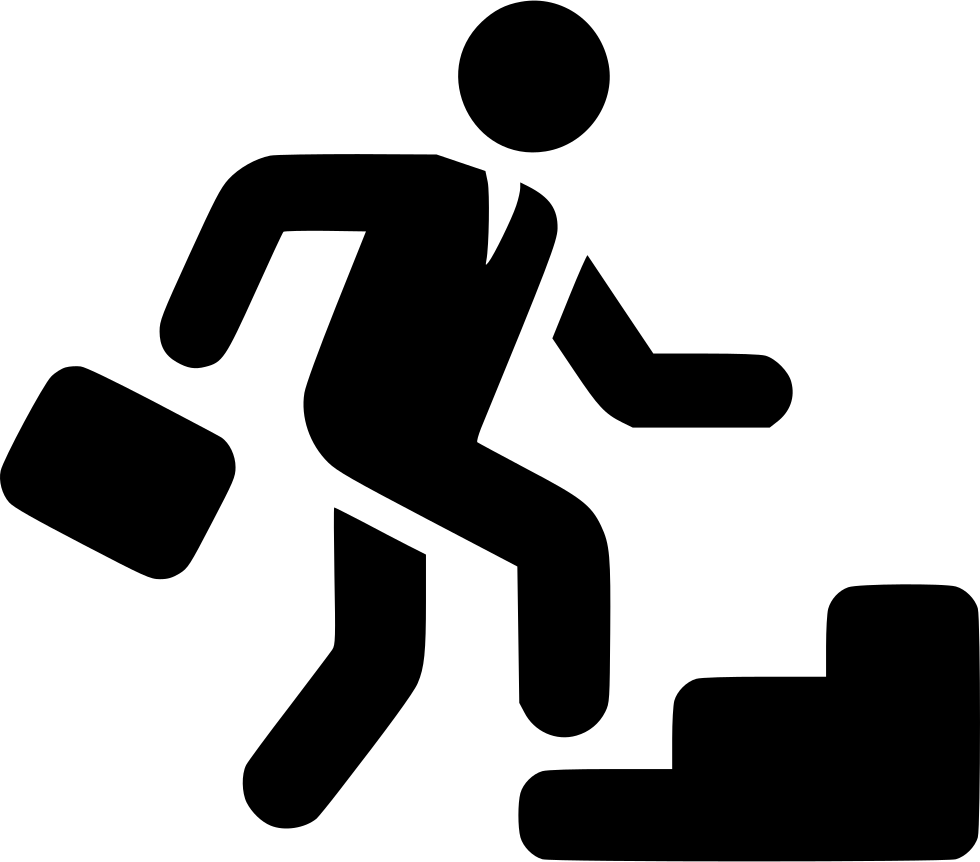 Дорожная карта
Определить путь – стратегию движения к цели
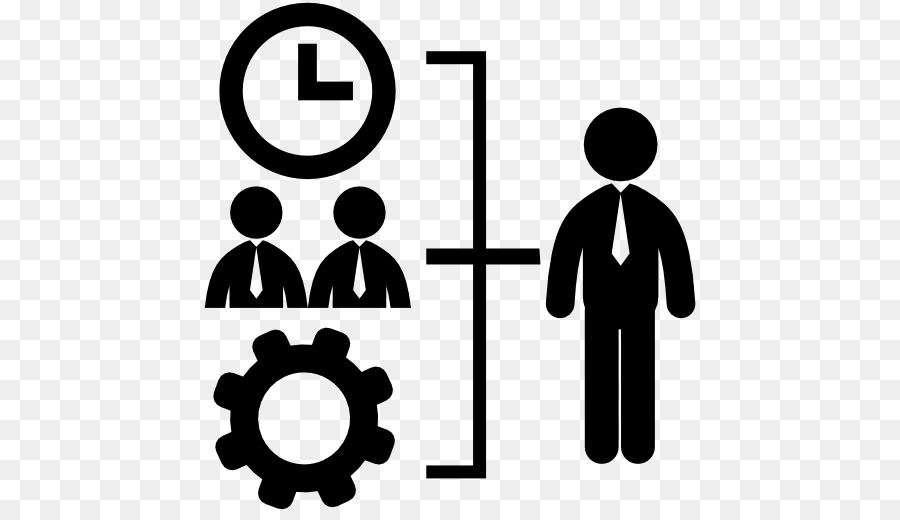 Разработать план методической работы на предстоящий период
План методической работы
Выстроить систему методической работы
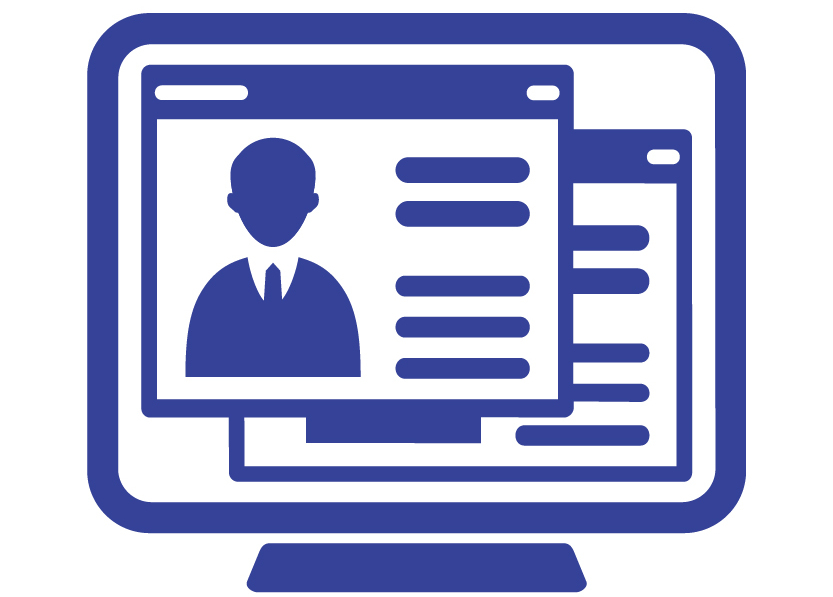 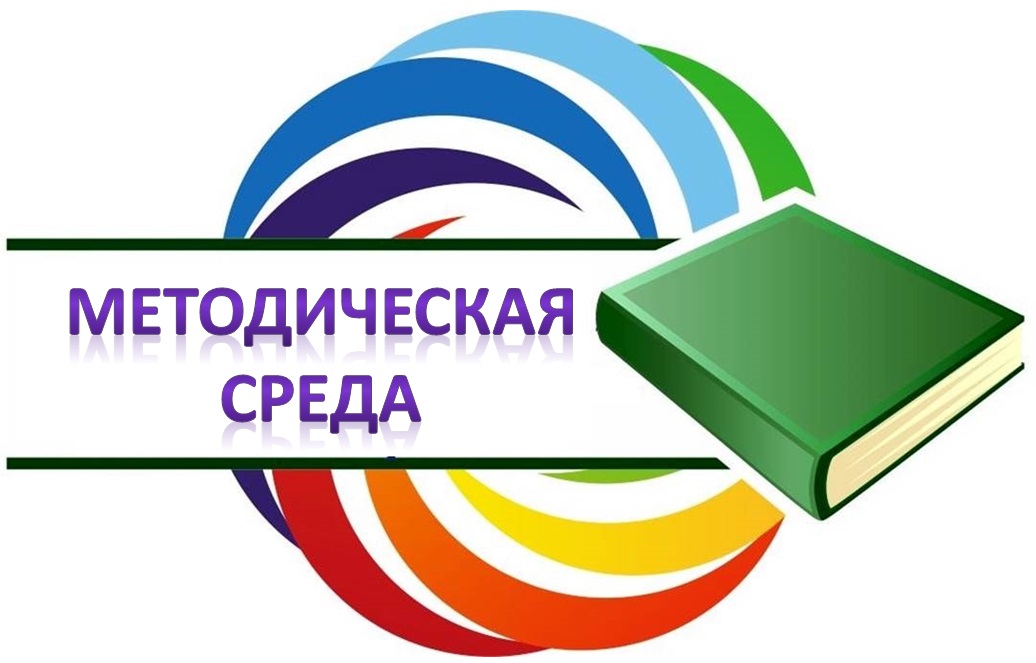 Информационный блок
Система выявления, поддержки и развития способностей и талантов у детей и молодёжи: методический аспект
Куратор направления: ГАУ ДО ЯО ЯРИОЦ «Новая школа»
Реализация направления 
Система выявления, поддержки и развития способностей и талантов у детей и молодёжи
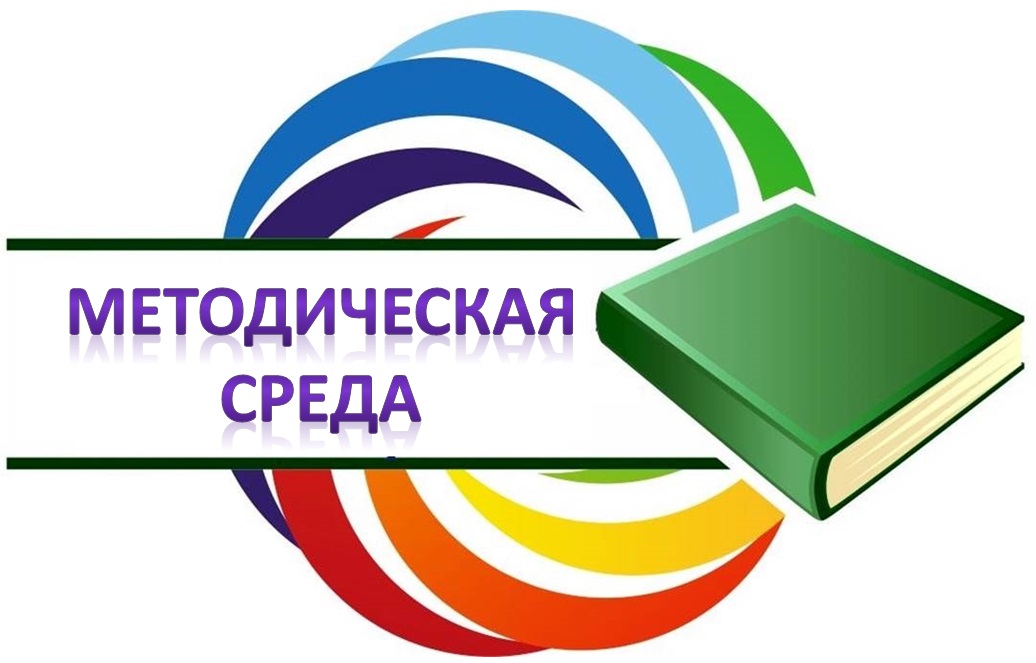 ГАУ ДО ЯО ЯРИОЦ «Новая школа»
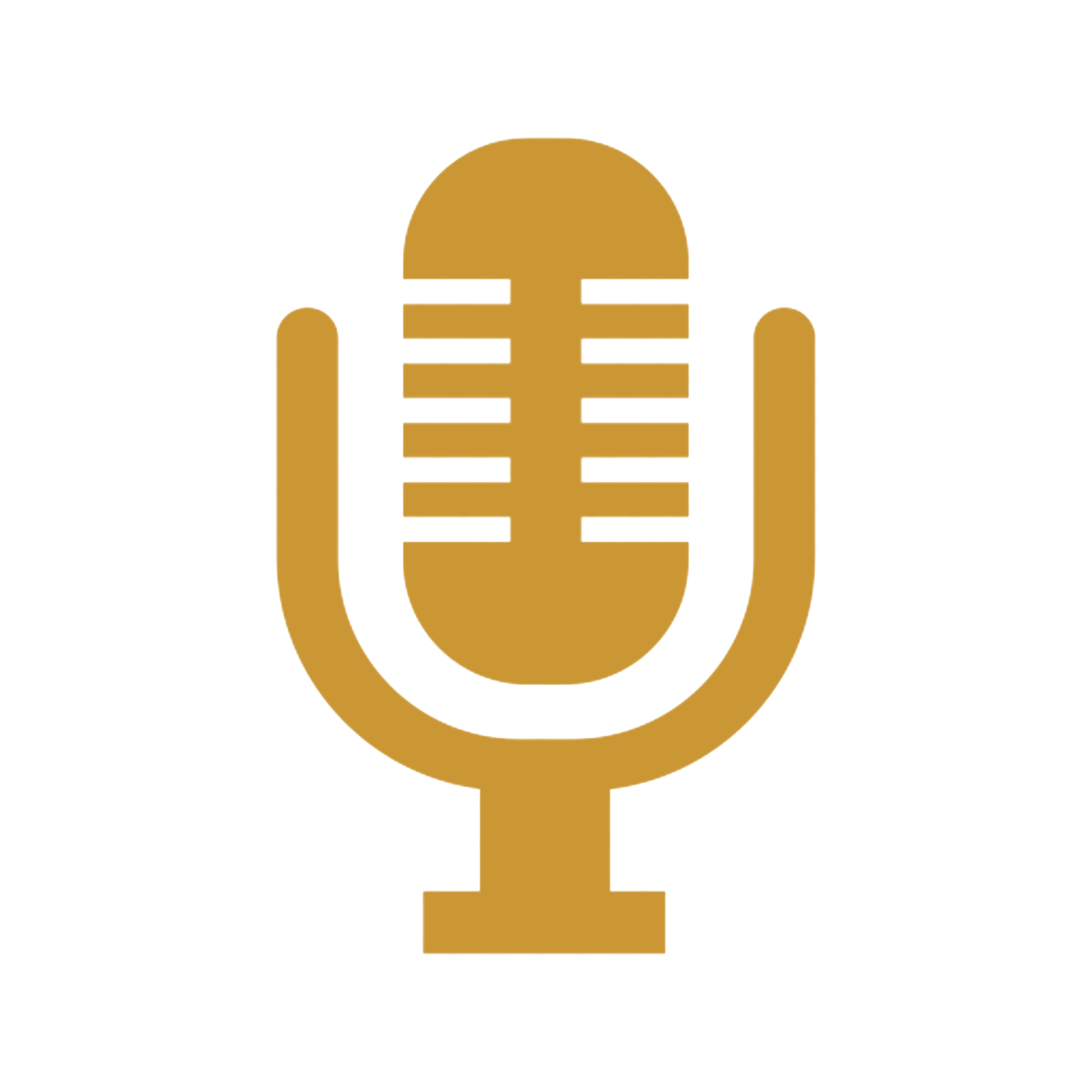 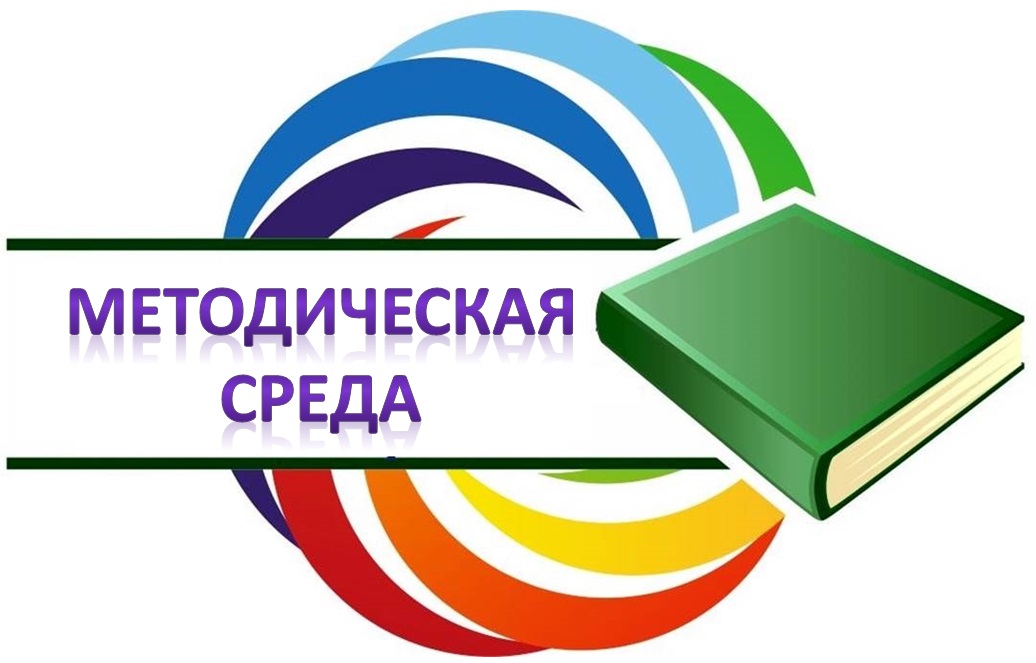 Открытый микрофон
Система выявления, поддержки и развития способностей и талантов у детей и молодёжи: методический аспект
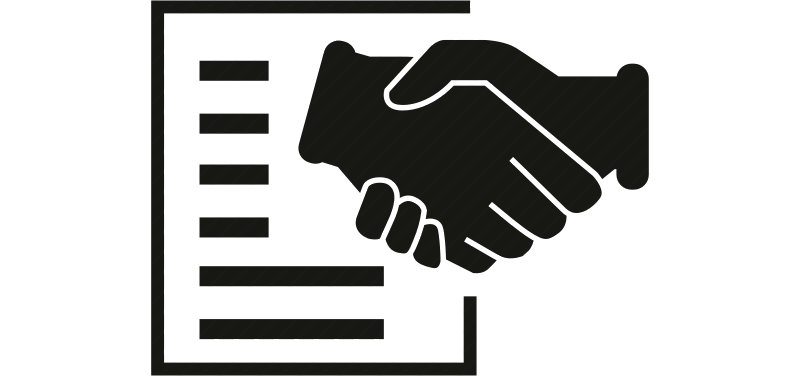 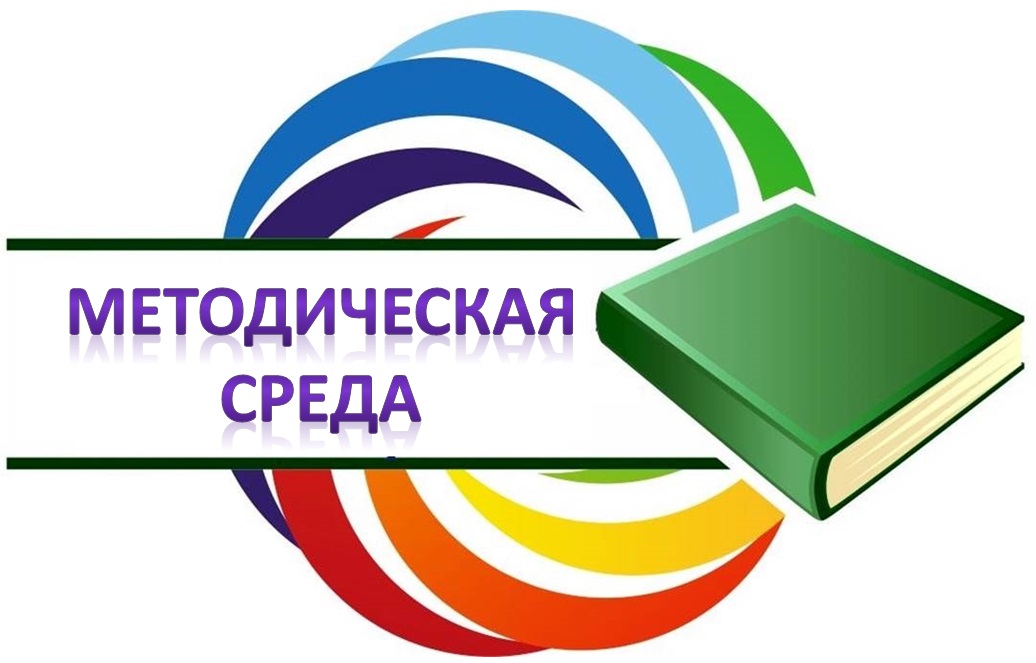 Площадка договоренностей
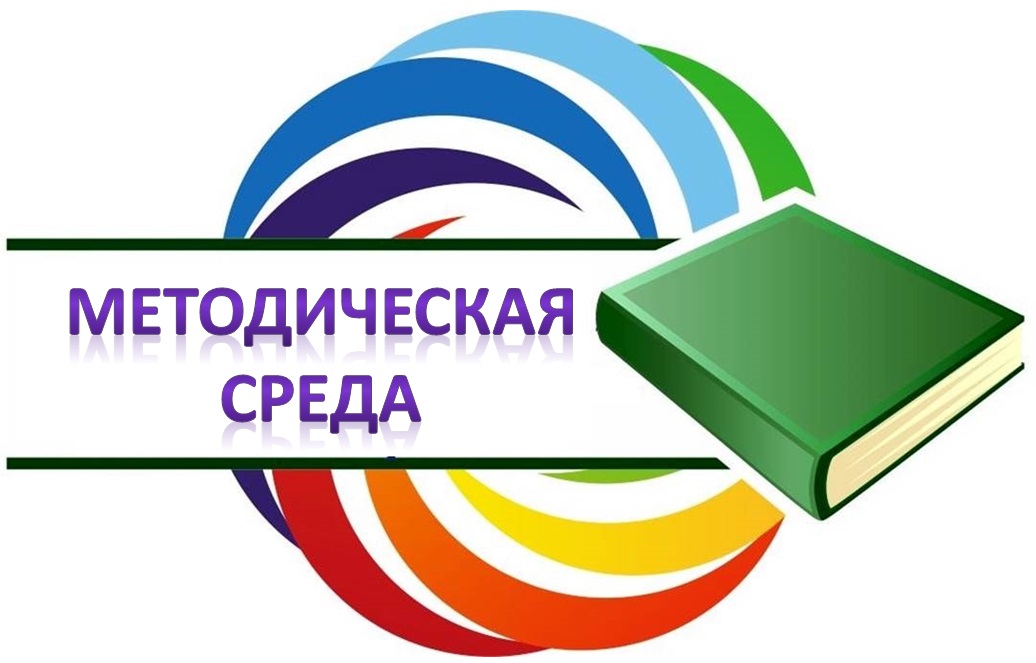 Обобщенные типовые действия ММС в направлении 
«Система организации воспитания и социализации обучающихся»
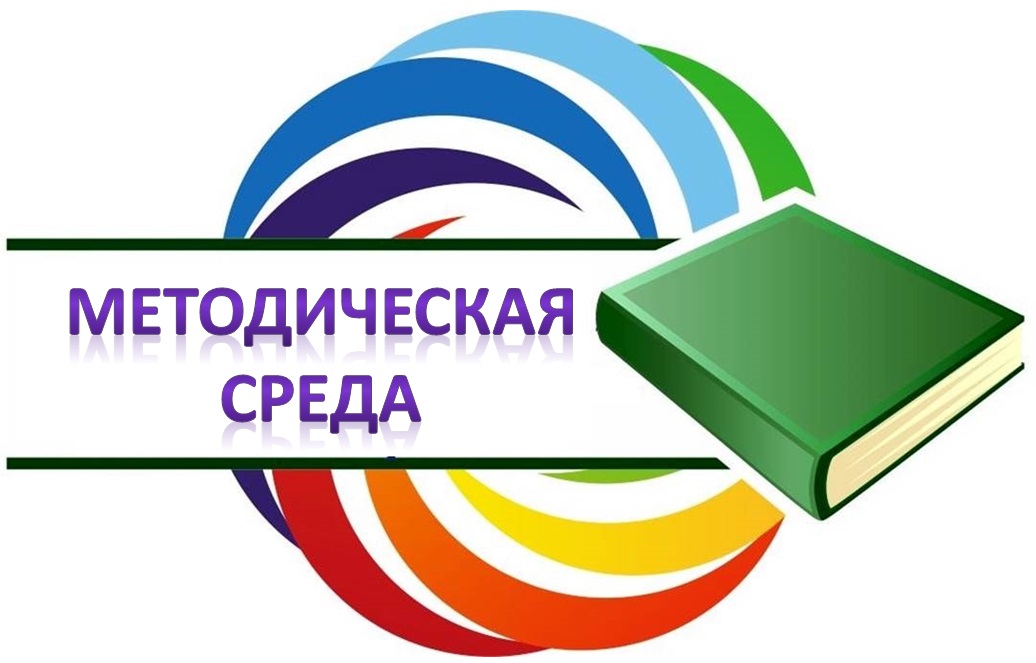 Обобщенные типовые действия ММС в направлении 
«Система организации воспитания и социализации обучающихся»
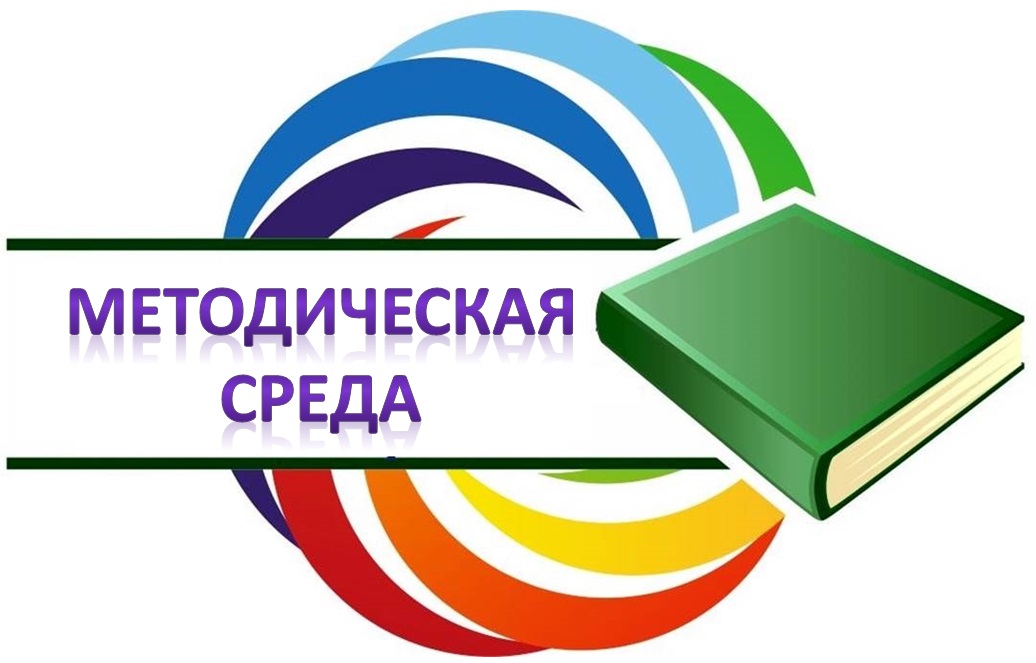 Обобщенные типовые действия ММС в направлении 
«Система организации воспитания и социализации обучающихся»
[Speaker Notes: Определить предмет мониторинга, показатели и критерии]
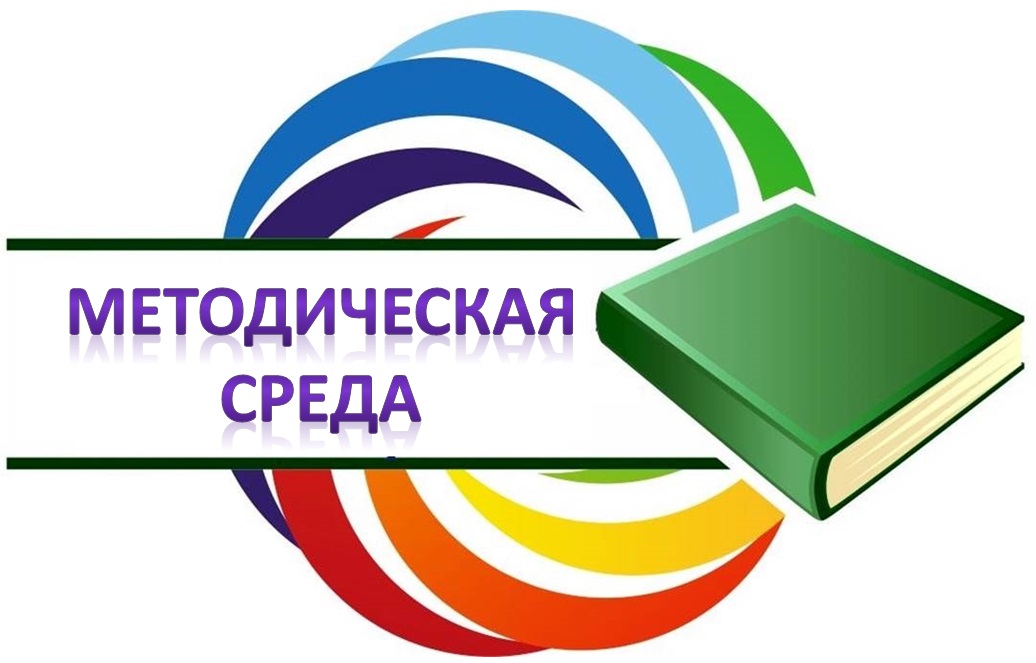 Обобщенные типовые действия ММС в направлении 
«Система организации воспитания и социализации обучающихся»
[Speaker Notes: Рекомендации на муниципальном уровне по ГИА????]
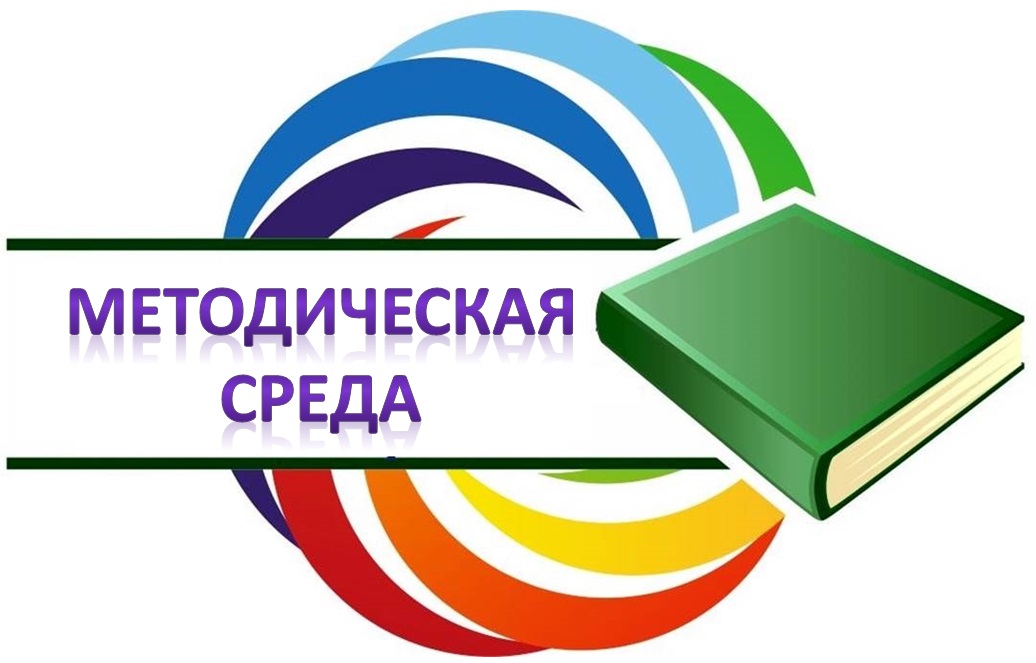 Обобщенные типовые действия ММС в направлении 
«Система организации воспитания и социализации обучающихся»
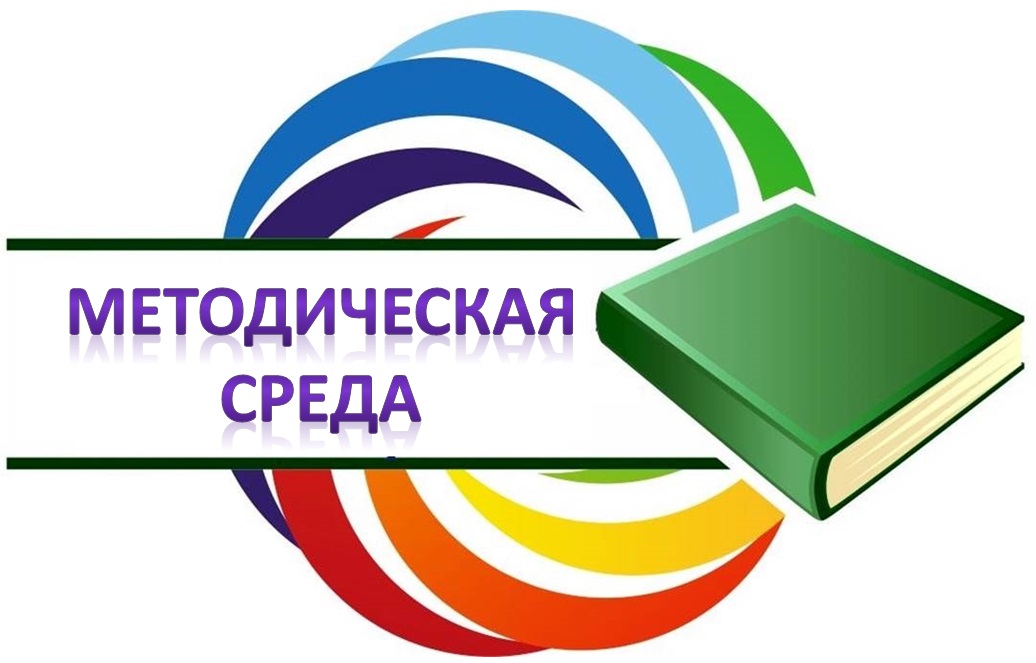 Обобщенные типовые действия ММС в направлении 
«Система организации воспитания и социализации обучающихся»
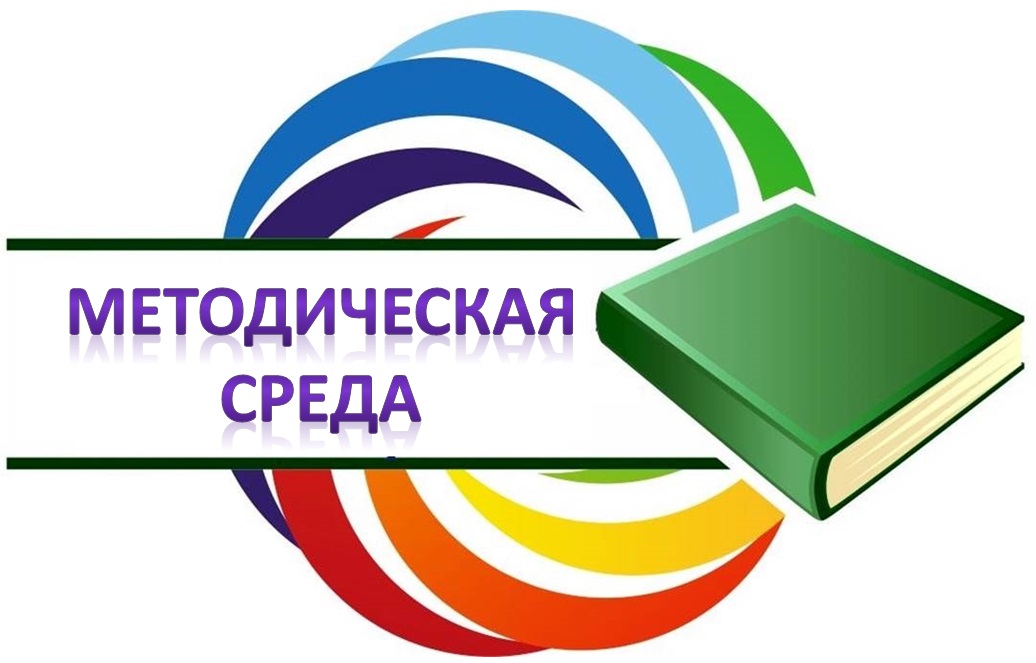 Система обеспечения профессионального развития педагогических работников
Система методической работы
Договоримся о формате работы:
Движение к цели
Что предстоит сделать:
Обсудим действия регионального и муниципального уровней  для определения возможных типовых действий
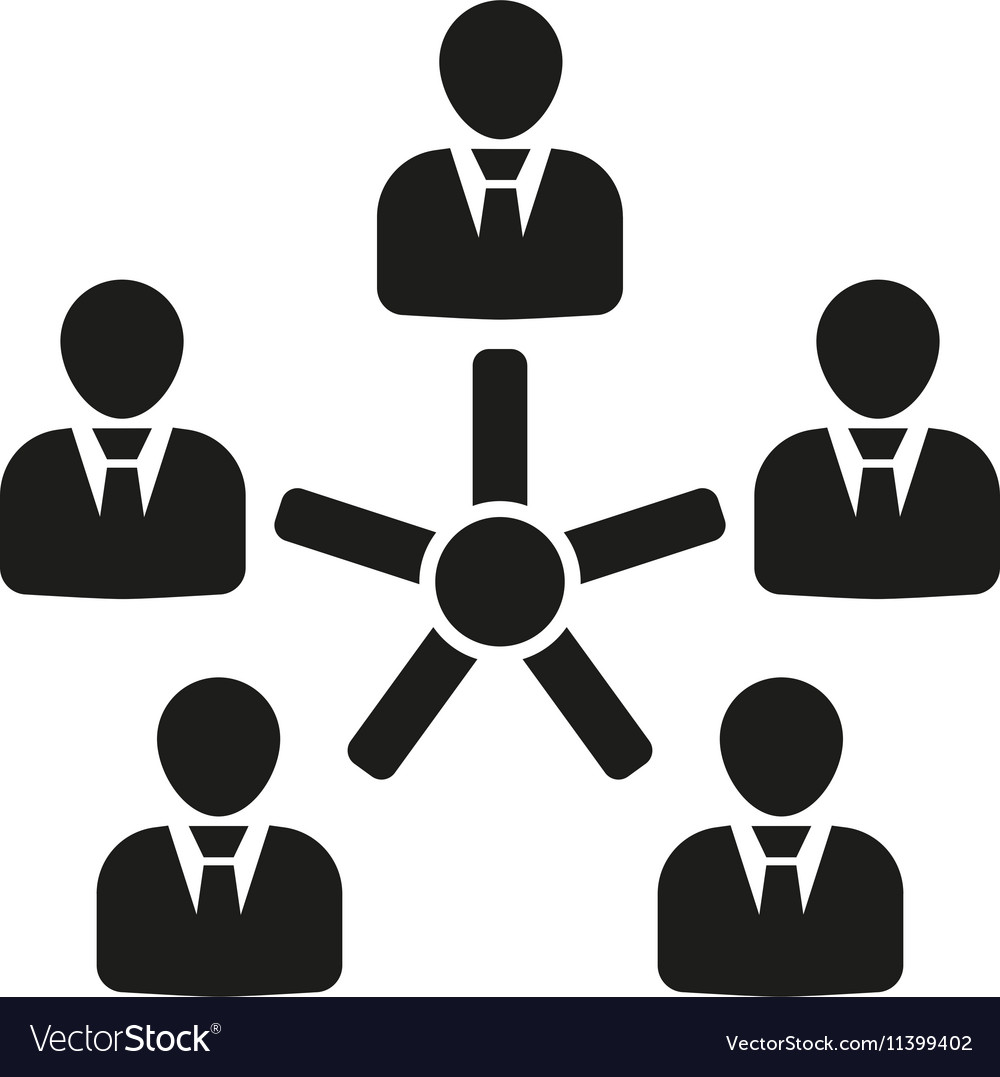 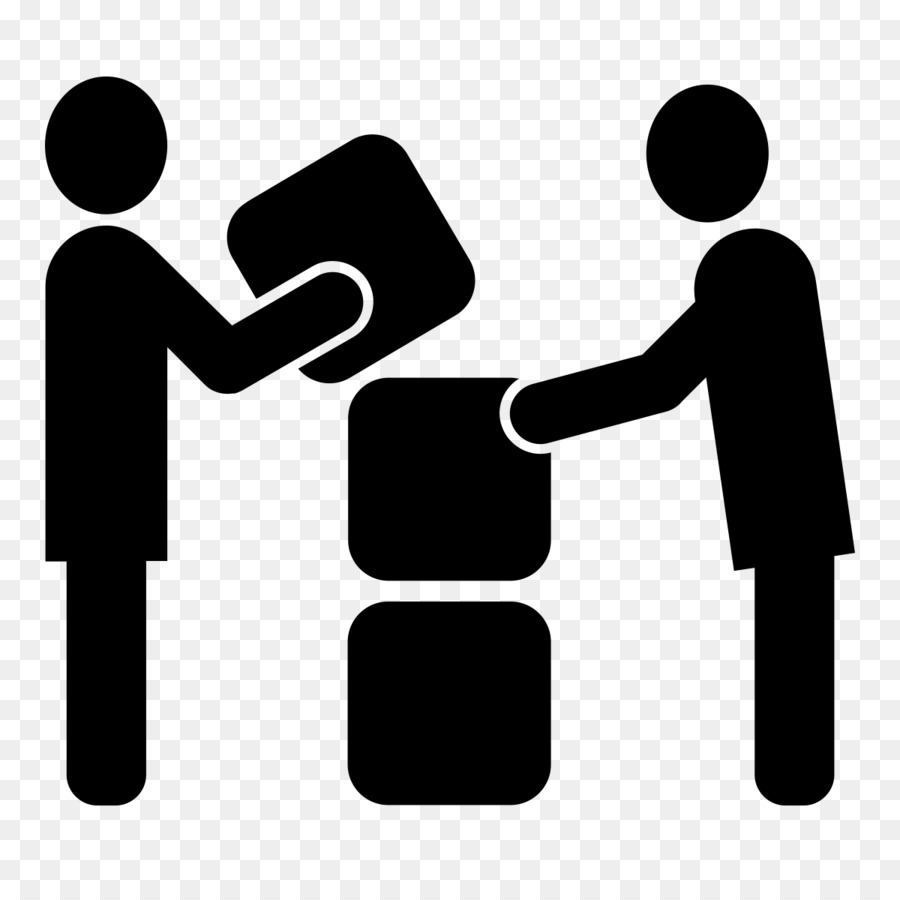 Определить собственные типовые действия
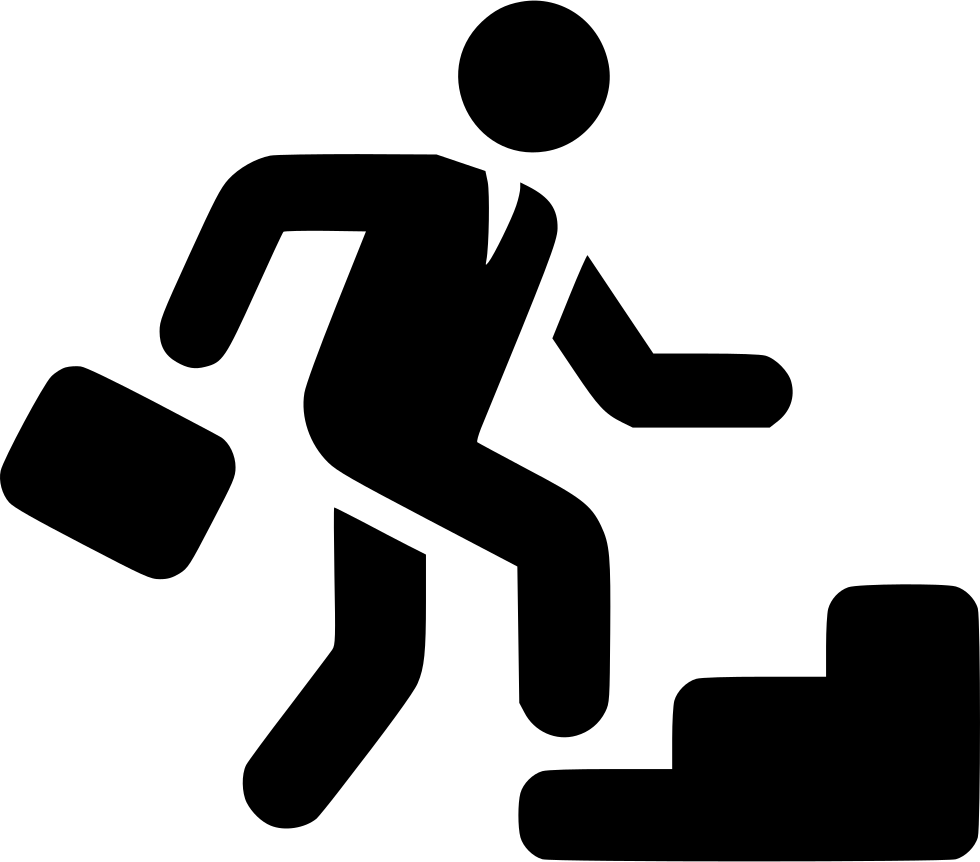 Договоримся о стратегии движения к цели
Определить цель и показатели результативности методической работы по заявленным направлениям
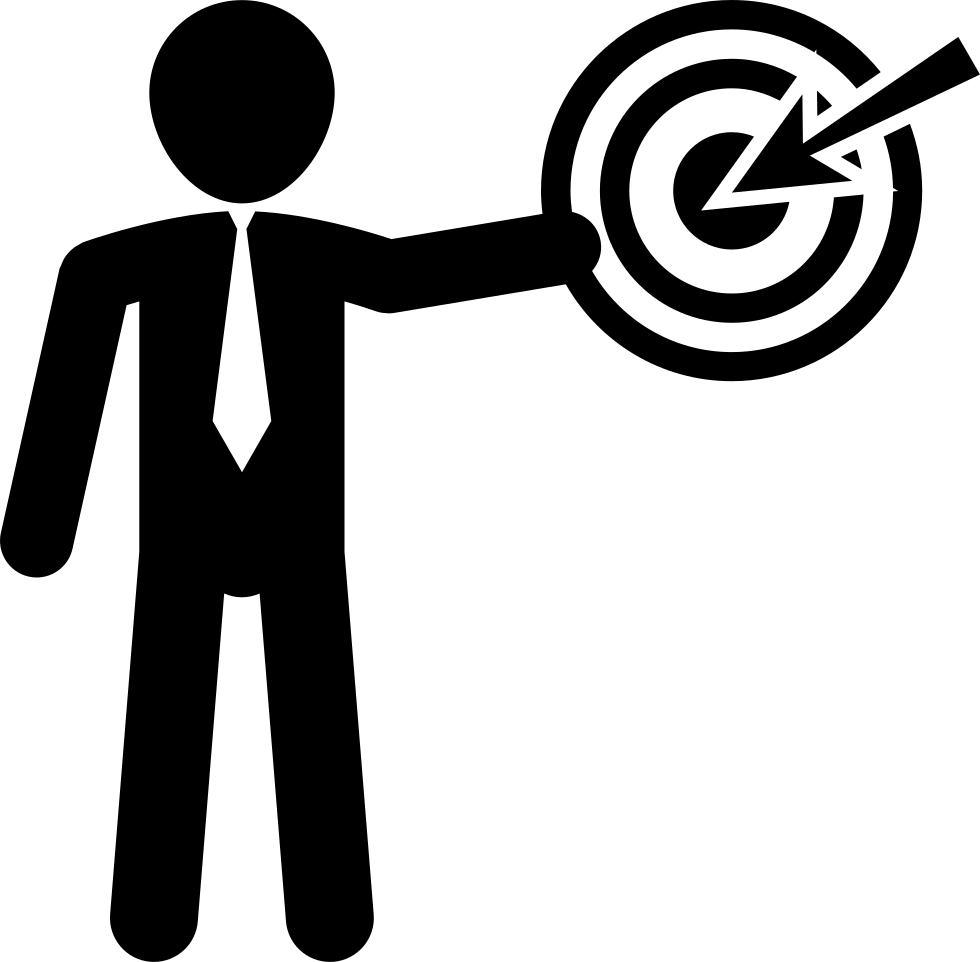 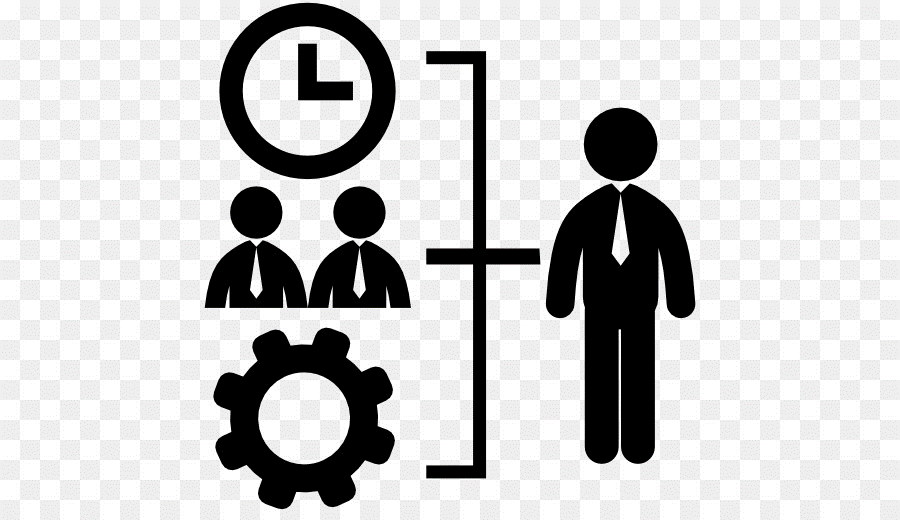 Разработать дорожные карты
Следующая встреча  24.03.2021г.

Направление: Система обеспечения профессионального развития педагогических работников

Куратор направления: ГАУ ДПО ЯО «Институт развития образования»
СПАСИБО
Веб-сайт http://www.iro.yar.ru.